Kouluhyvinvointi ja koulupoissaolot
Vanhempainilta
Läsnäolon tukemisen ja poissaoloihin puuttumisen malli Joensuun kouluissa
Syksystä 2023 alkaen kaikissa Suomen peruskouluissa tuli 

ennaltaehkäistä ja vähentää koulupoissaoloja suunnitelmallisesti.
kehittää kouluyhteisöjen myönteistä toimintakulttuuria.
lisätä kaikkien kouluyhteisöjen jäsenten osallisuutta ja oppilaiden hyvinvointia. 
Joensuussa otettiin käyttöön yhtenäinen läsnäolon tukemisen ja poissaoloihin puuttumisen malli kaikissa peruskouluissa.

Muutokset perustuvat perusopetuslain muutokseen sekä opetussuunnitelman uusiin kirjauksiin SKY (sitouttava kouluyhteisötyö)-kehittämistyön seurauksena.
Läsnäolon tukeminen ja poissaoloihin puuttuminen Joensuun kouluissa lv. 2024-2025
Heräteviesti
KIINNITTYMISEN TUKEMINEN- YHTEISÖLLISEN OPISKELUHUOLLON KEINOIN LISÄTÄÄN OPPILAIDEN HYVINVOINTIA KOULUYHTEISÖSSÄ
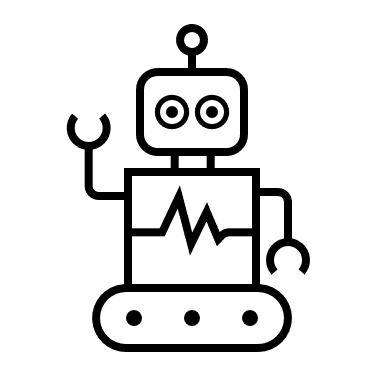 Monialainen yhteistyö
Tunne- ja vuorovaikutus vahvistaminen
Kaikkien poissaolojen säännöllinen seuranta
Oppilaan ja koulun aikuisten suhteet
Turvallinen ryhmä ja kaverit
Osallisuus ja yhteisöllisyys
Kodin ja koulun yhteistyö
Oppimisen tuki
WILMA
Lähteet: Nokian kaupungin läsnäolomalli, Vantaan kaupungin koulu kaikille –malli, Koulukunnossa.fi
Oppilaalla on oikeus säännölliseen koulunkäyntiin
Kouluhyvinvointiin vaikuttavat tekijätOppilaan näkökulma
Kouluun on mukava tulla, koska:
Kouluun on joskus vaikea tulla, koska:
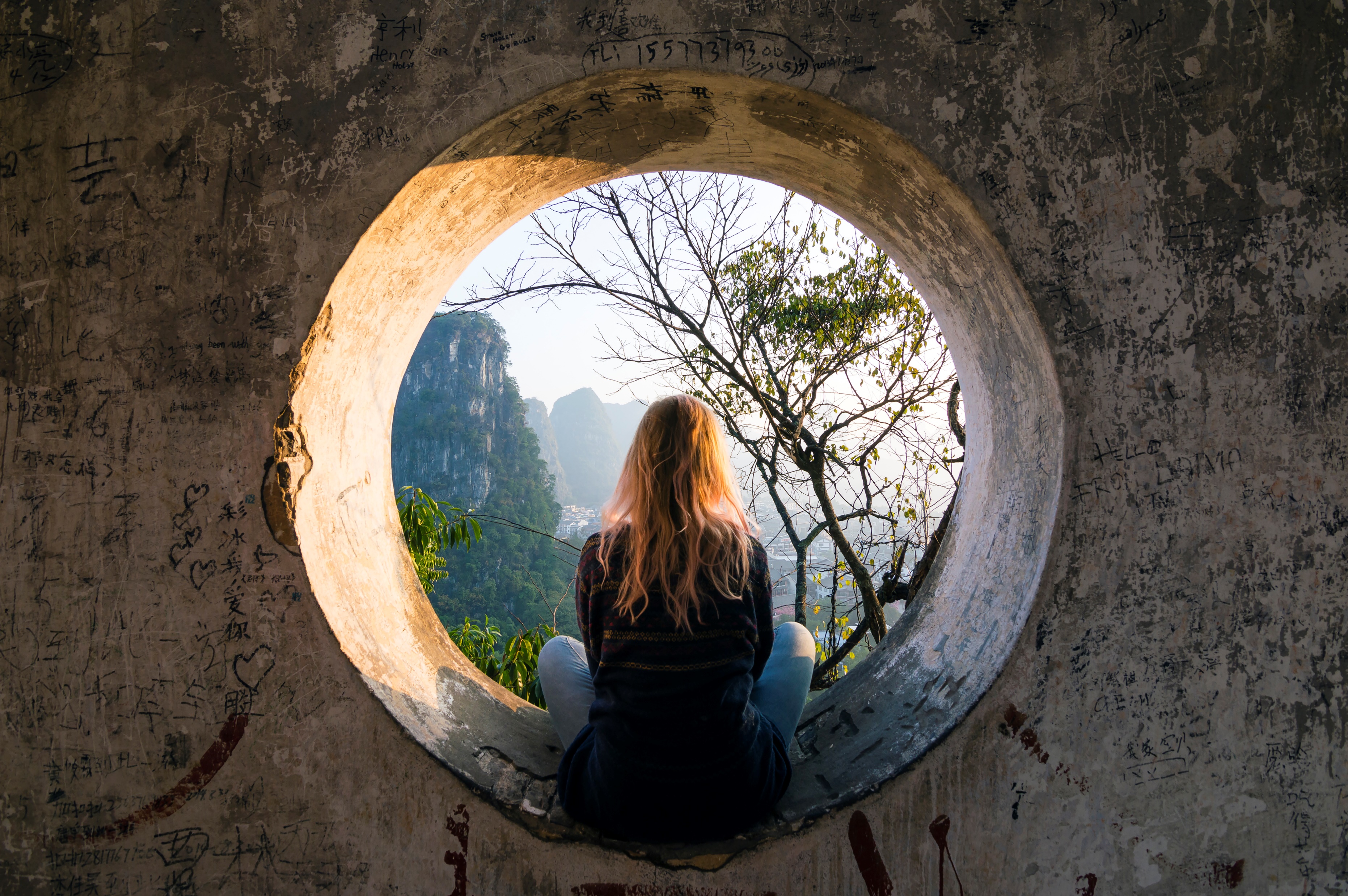 Kouluhyvinvointiin negatiivisesti vaikuttavat tekijät
Sairastelut
Pelot
Yksinäisyys
Kiusaaminen
Koulua ei pidetä tärkeänä
Ongelmat perheessä
Sosiaaliset tilanteet jännittävät
Oppiminen on vaikeaa
Epäsäännöllinen vuorokausirytmi, ravinto, ruutuaika
Edellä mainitut voivat vaikuttaa kouluhyvinvointiin ja johtaa esimerkiksi välttämiskäyttäytymiseen
Esimerkki oireilun taustalla
Mitä säännöllisemmiksi ja pitkäkestoisemmiksi poissaolot käyvät, sitä hankalampaa oppilaan on palata takaisin säännölliseen koulunkäyntiin. 

Näin ollen koulupoissaolojen puheeksi ottaminen mahdollisimman varhaisessa vaiheessa on tärkeää.
Poissaolojen ensimerkit näkyvät usein ensimmäiseksi kotona
koulukunnossa.fi
Pyri säilyttämään keskusteluyhteys lapsesi kanssa kaikissa tilanteissa. Tavallinen arki tukee koulunkäyntiä.​
Tue toiminnallasi säännöllistä ateriarytmiä ja terveellisiä ruokavalintoja.​
Miten voin huoltajana tukea lapseni koulunkäyntiä?
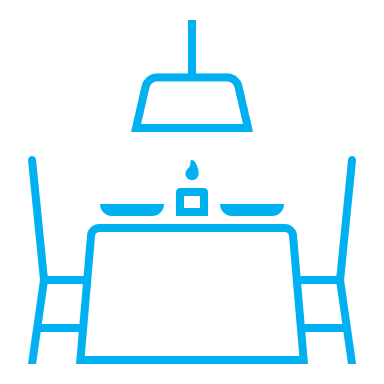 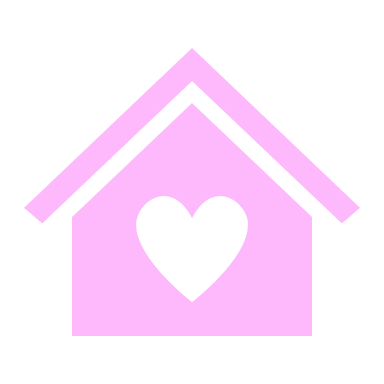 Auta lastasi saamaan riittävästi unta öisin sekä säilyttämään normaali vuorokausirytmi. Tämä saattaa tarkoittaa puhelimen käytön sekä pelaamisen rajoittamista öiseen aikaan.​
Liikkuminen ja harrastukset auttavat sekä jaksamisessa että kaverisuhteissa. On tärkeää, että lapsi liikkuu erilaisissa ympäristöissä eikä jumiudu vain kotiin.​
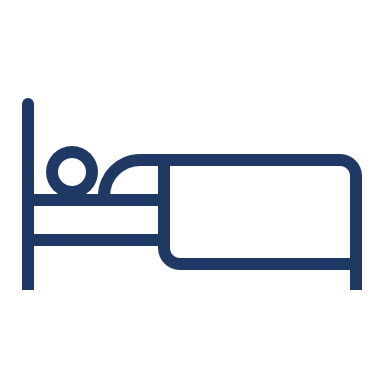 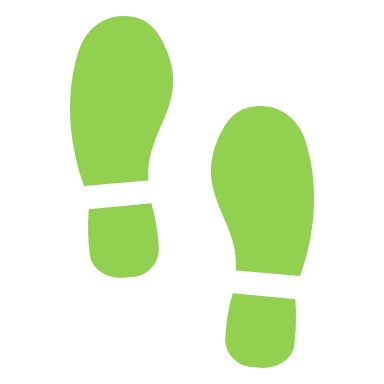 Lähde: Kouluakäymättömät oppilaat – Pieni opas koulunkäynnin tueksi
Jos kotona herää huoli..
Sanoita huoli lapselle/nuorelle.
Ole yhteydessä kouluun (luokanopettaja/-ohjaaja, erityisopettaja, opiskeluhuolto jne.).
Tarvittaessa yhteinen tapaaminen, jossa keskiössä on lapsen/nuoren arjen tukeminen konkreettisin teoin.
Muiden palveluiden tarvittava tuki.